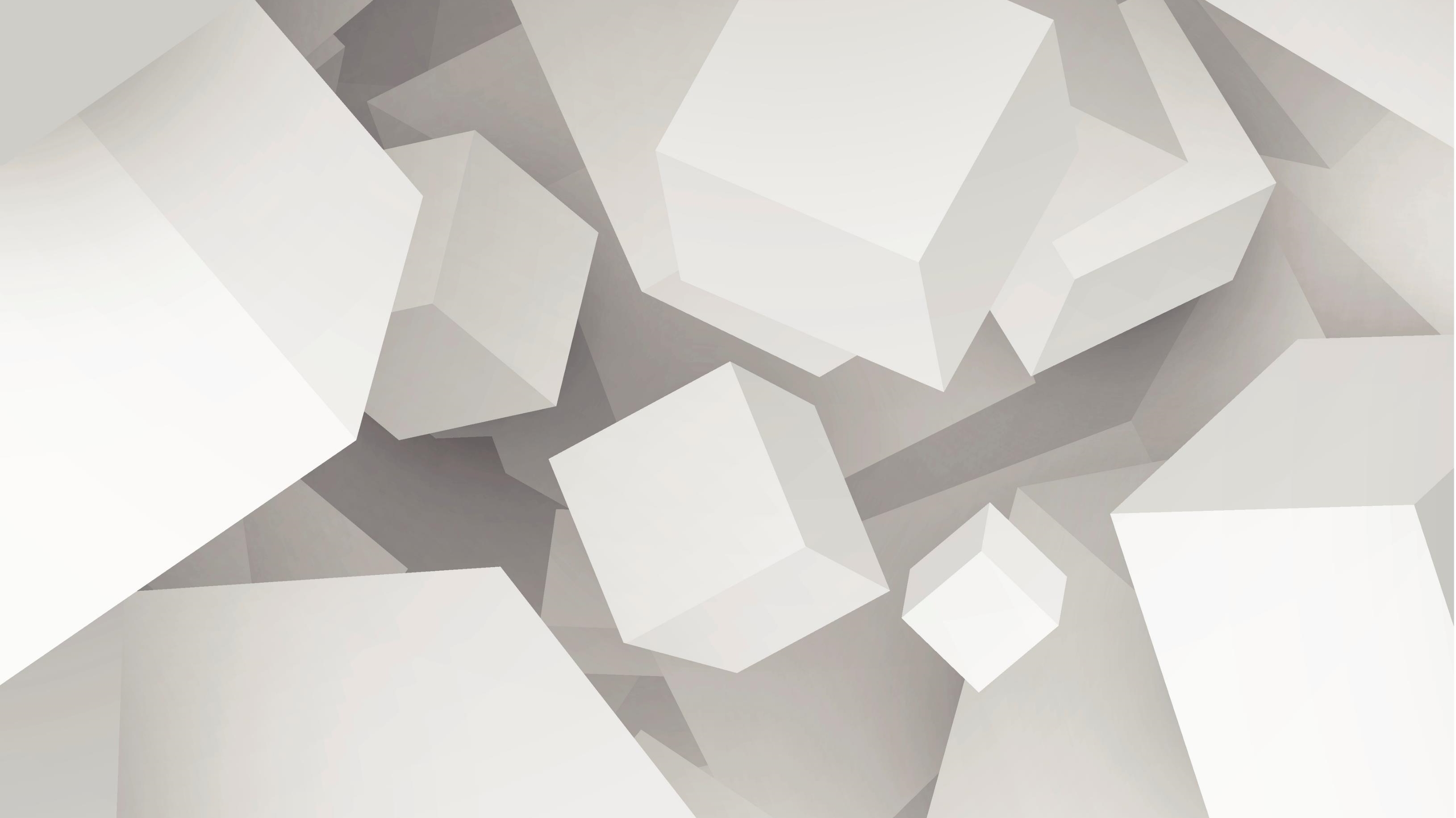 What’s Next In Our EducationalMinistries
Susan Sharp Campbell
Renda Brinson
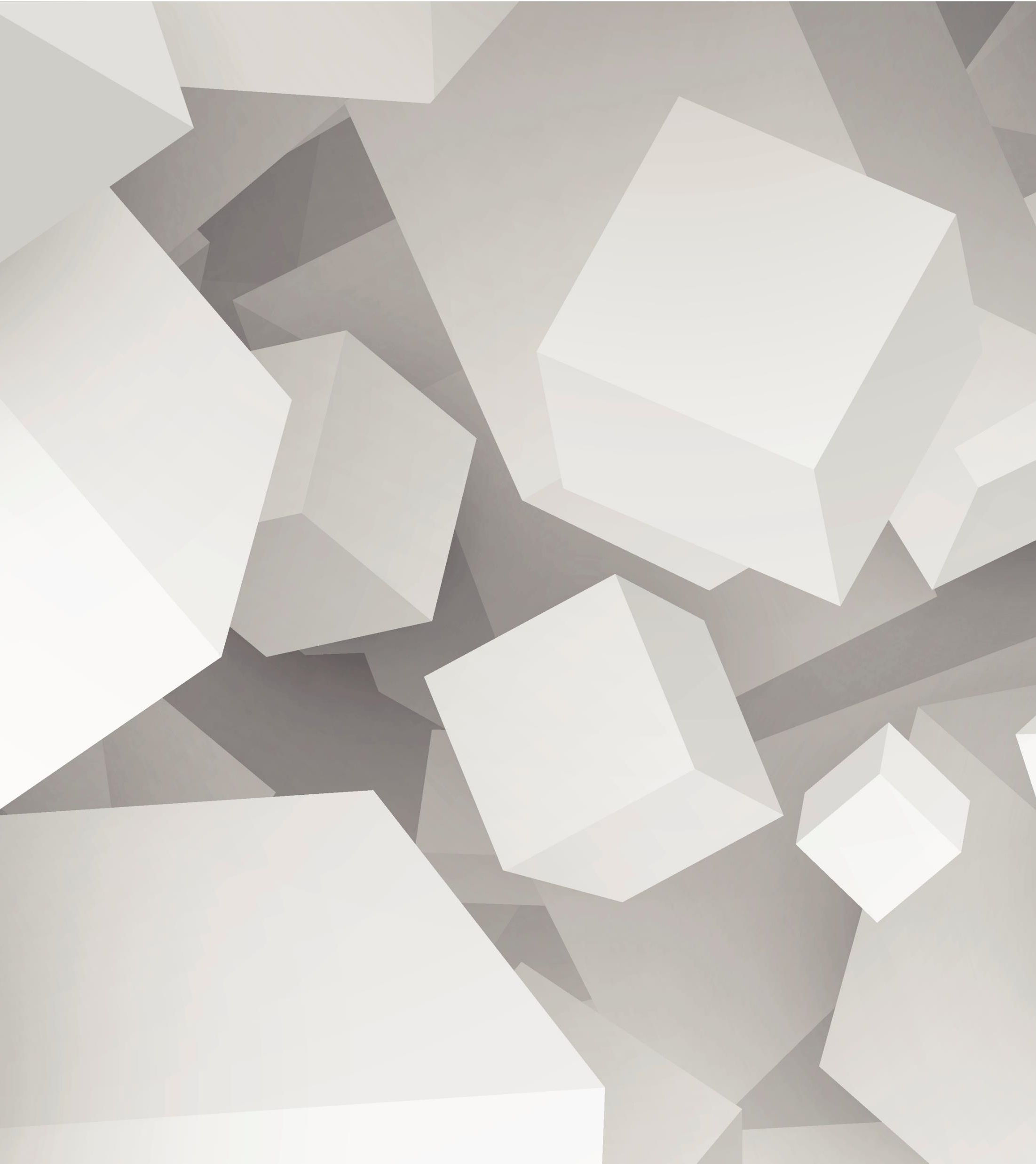 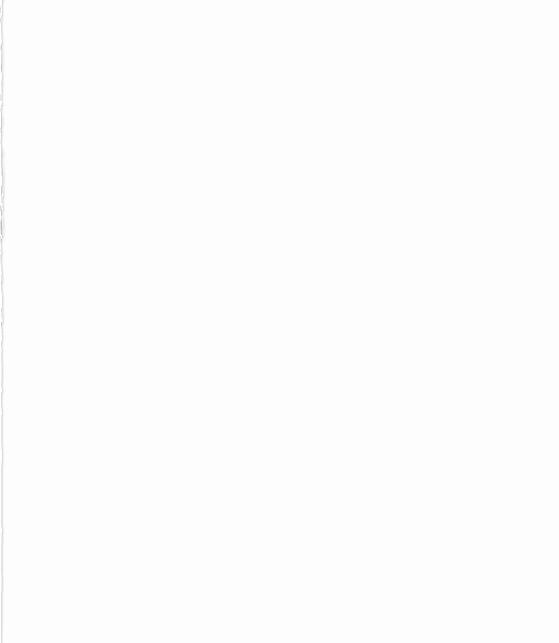 Triads
What has given you life and/or strength in the last 20 months?

What are you mourning from the past 20 months?

What led you to sign up for this workshop?
[Speaker Notes: 1-If this your first conference at Montreat
2 -If you live in the state you grew up in
3 -If you knew more than 4 people when you came to this conference
4 - If you have changed jobs since March 2020
5- If you have learned a new skill in 2020
6- If you are not back in person worship 
7-If you have laid aside in the pandemic and you aren’t going to pick up again
8-If you can identify two youth who are missing from your youth group since March 2020]
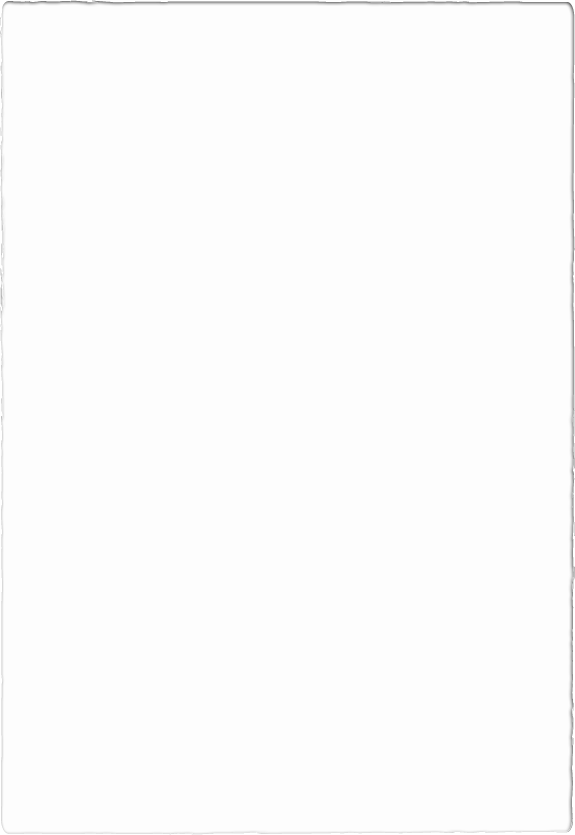 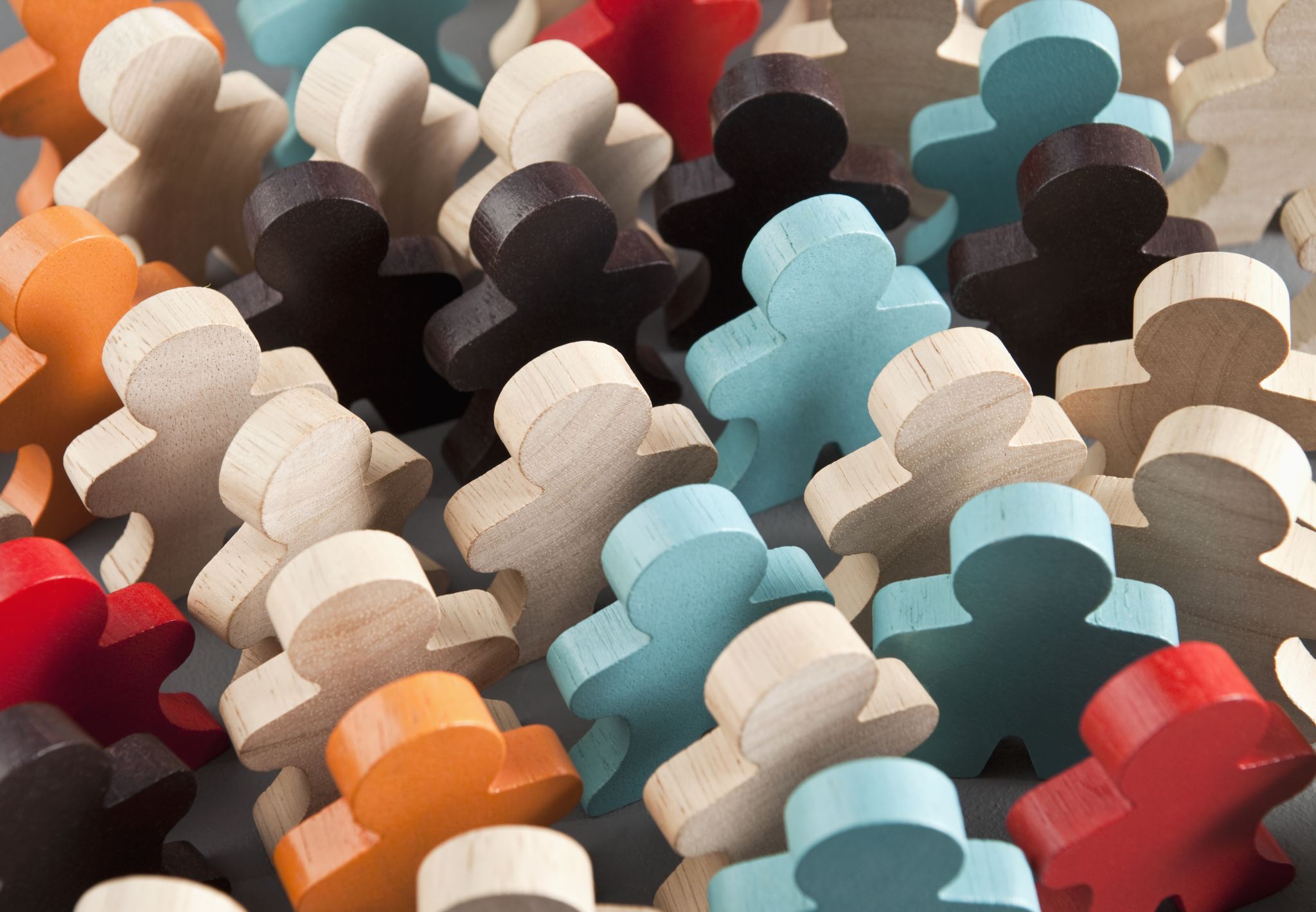 IDENTITY

PEOPLE 

PROGRAMS
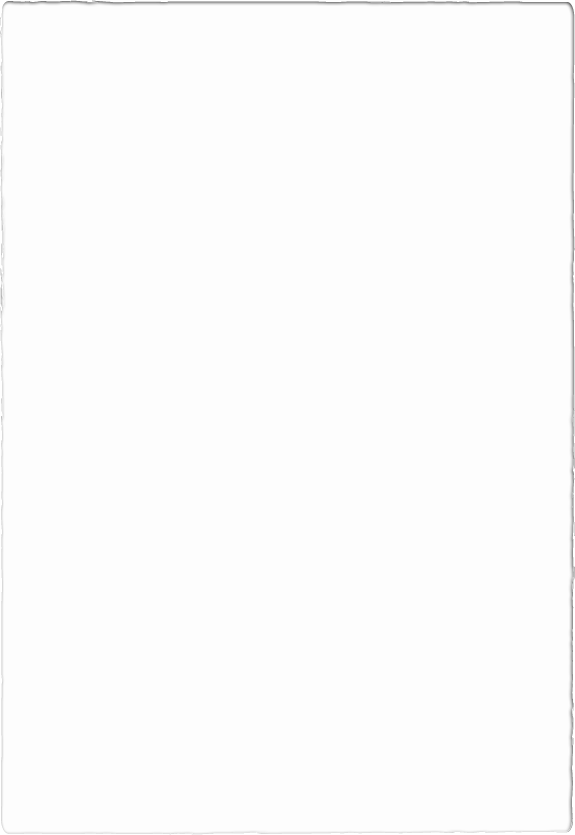 IDENTITY
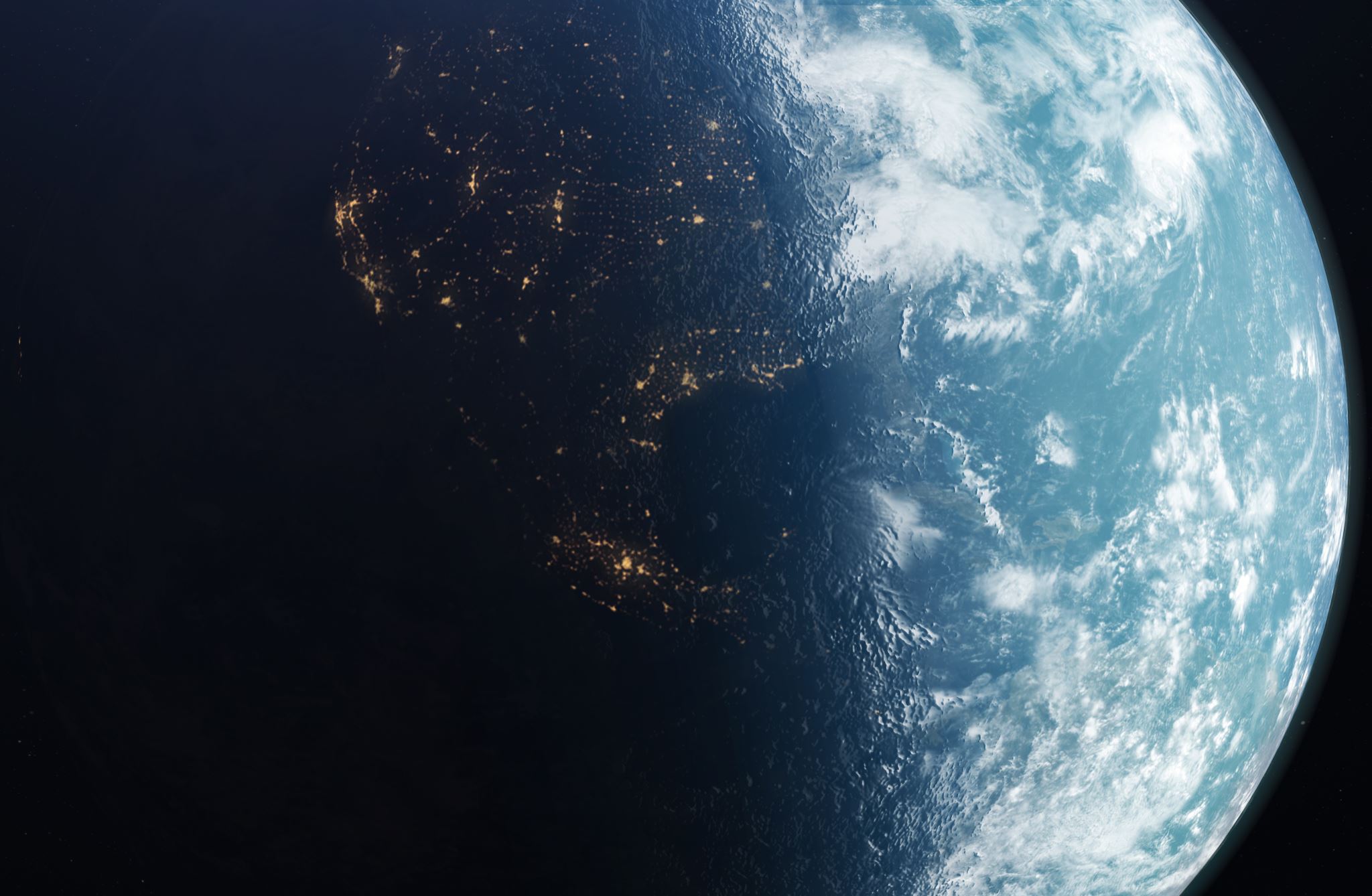 Pre-Pandemic  - What were moments when your ministry was flourishing and faithful?
Pandemic -  What are moment when your ministry was flourishing and faithful? 
Post-Pandemic What are your hopes  for flourishing ministry in the next year?
[Speaker Notes: Identity your ministry context
Be it congregation or a camp]
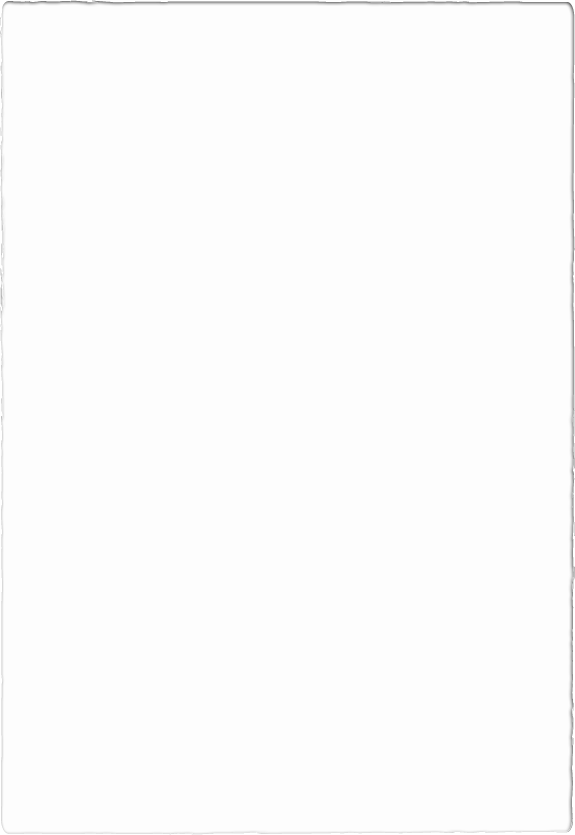 IDENTITY
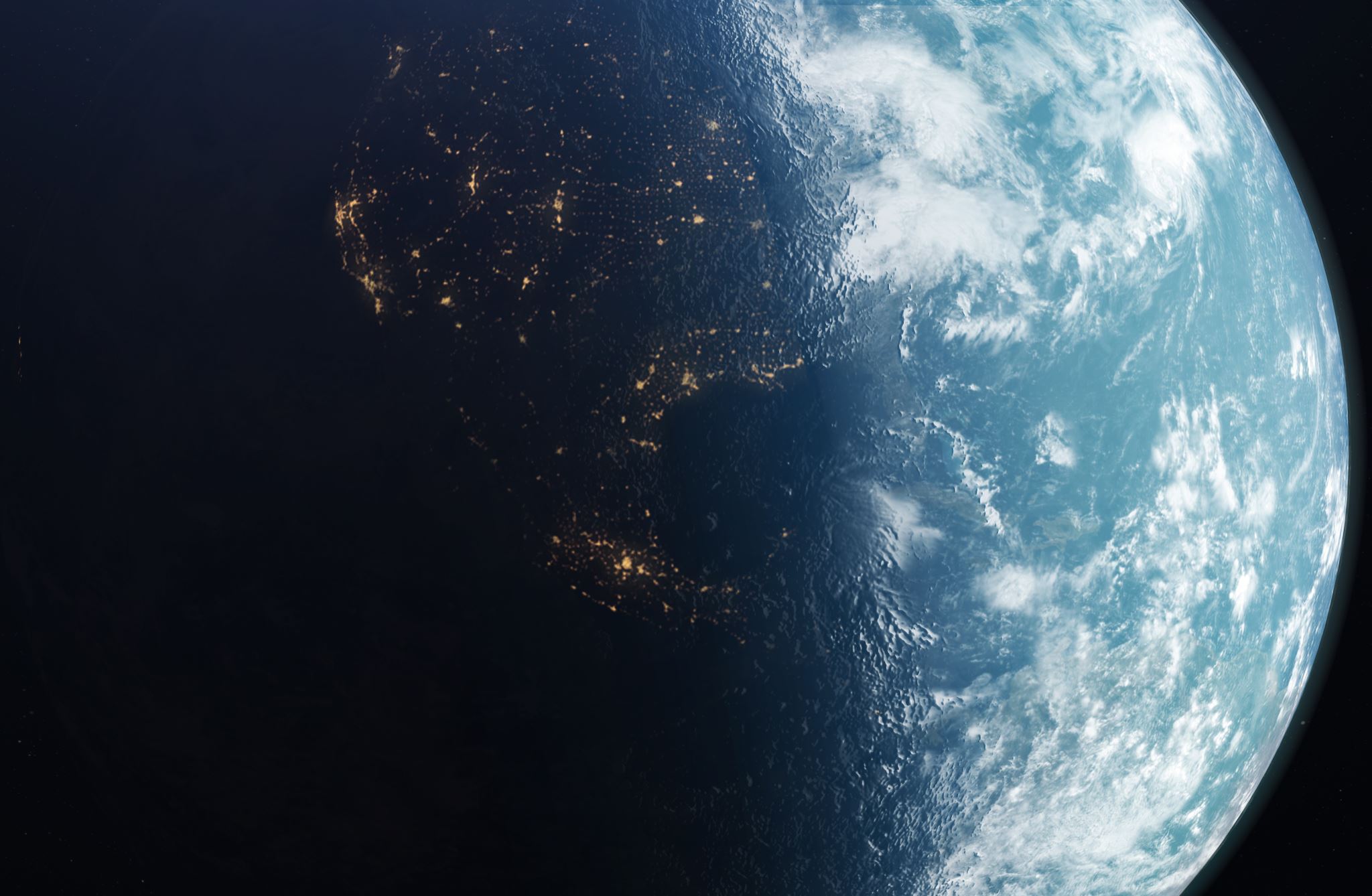 In Triads -
 Post-Pandemic What are your hopes  for flourishing ministry in the next year?
[Speaker Notes: Identity your ministry context
Be it congregation or a camp]
PEOPLE – YOUR FLOCK
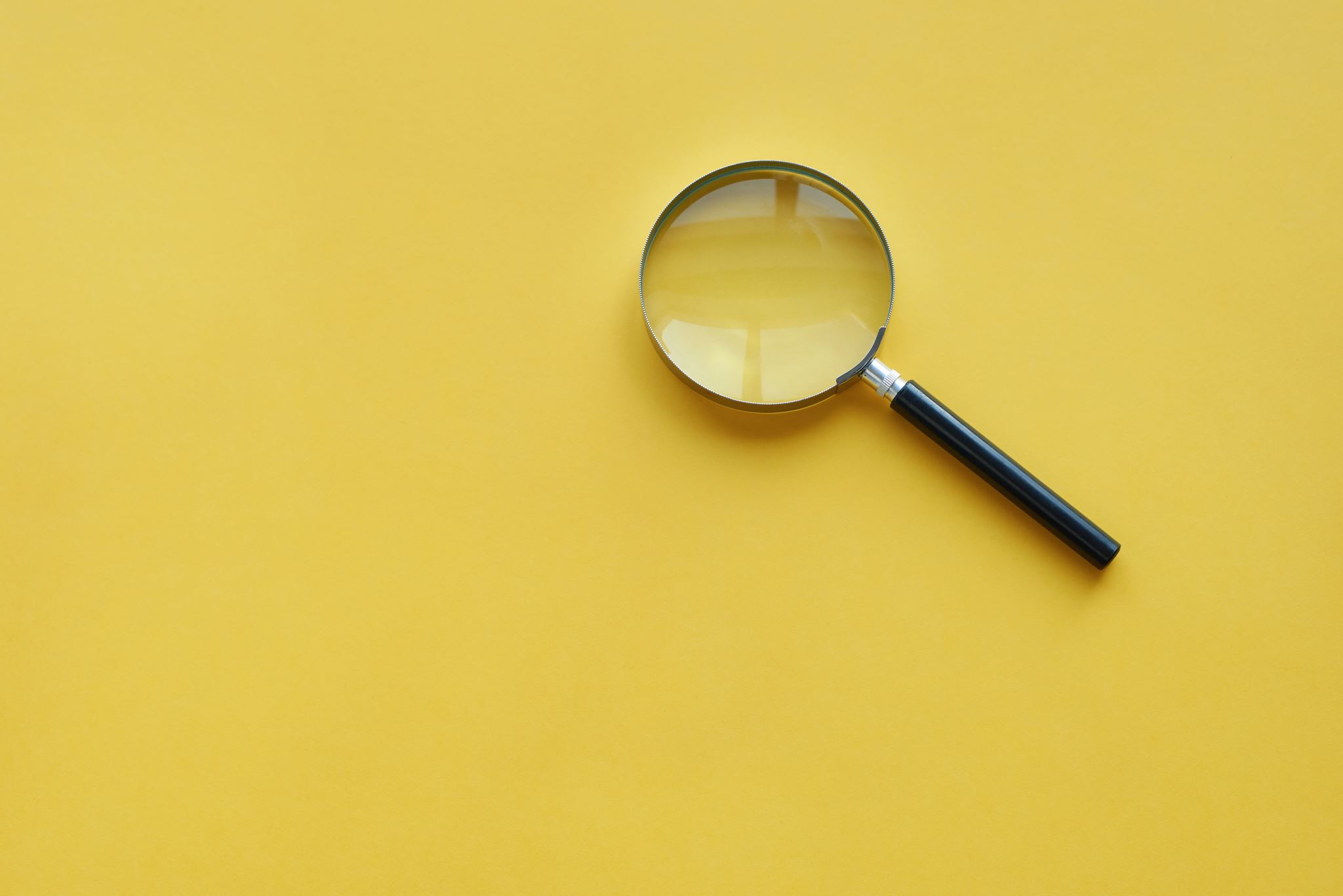 Given your context- who is your flock?
Who stayed?
Who was found?
Who is missing?
Who thrived?	
Who struggled?
How  has your flock  has changed?
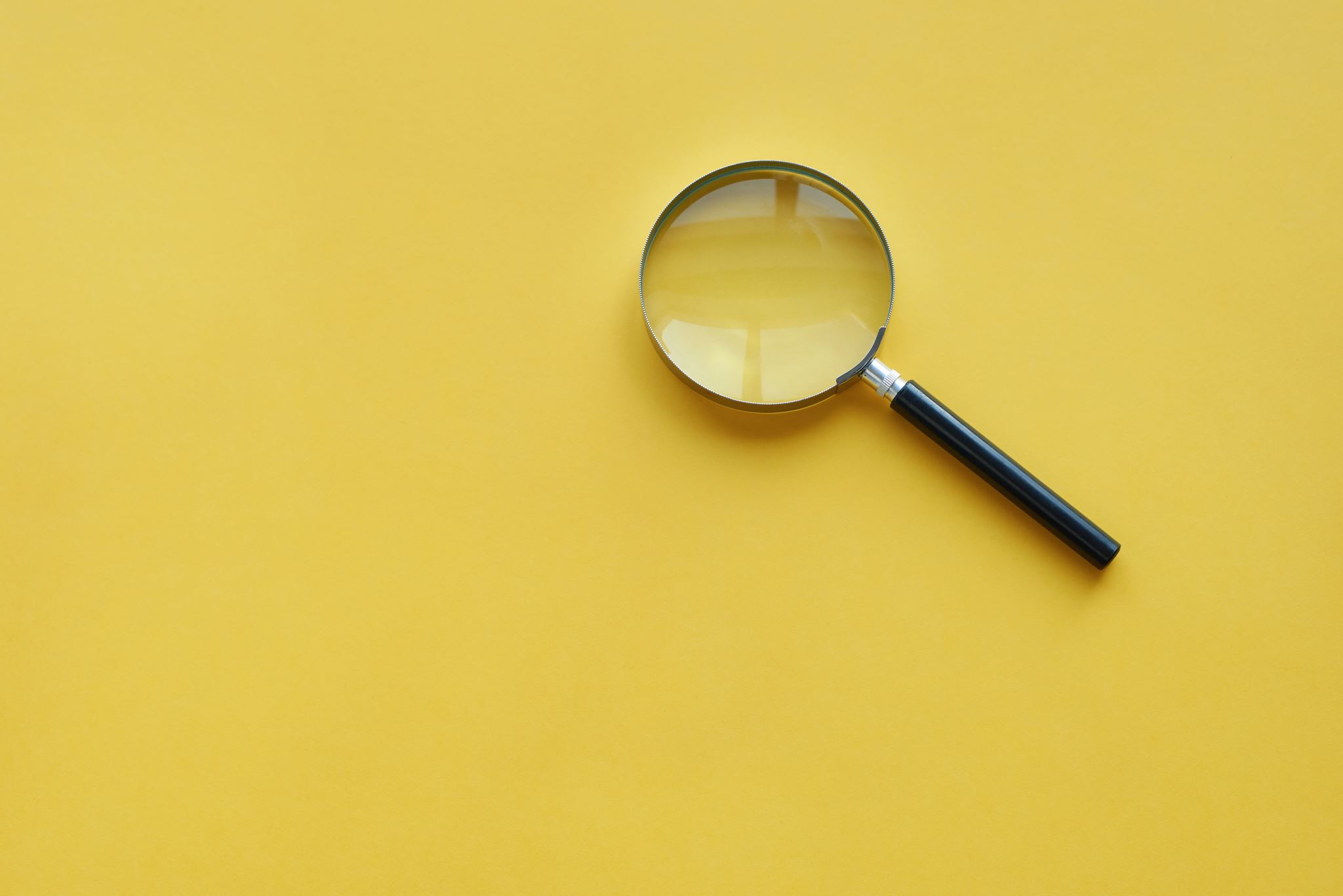 PEOPLE – YOUR FLOCK
Share in your triad, how  has your flock  has changed?
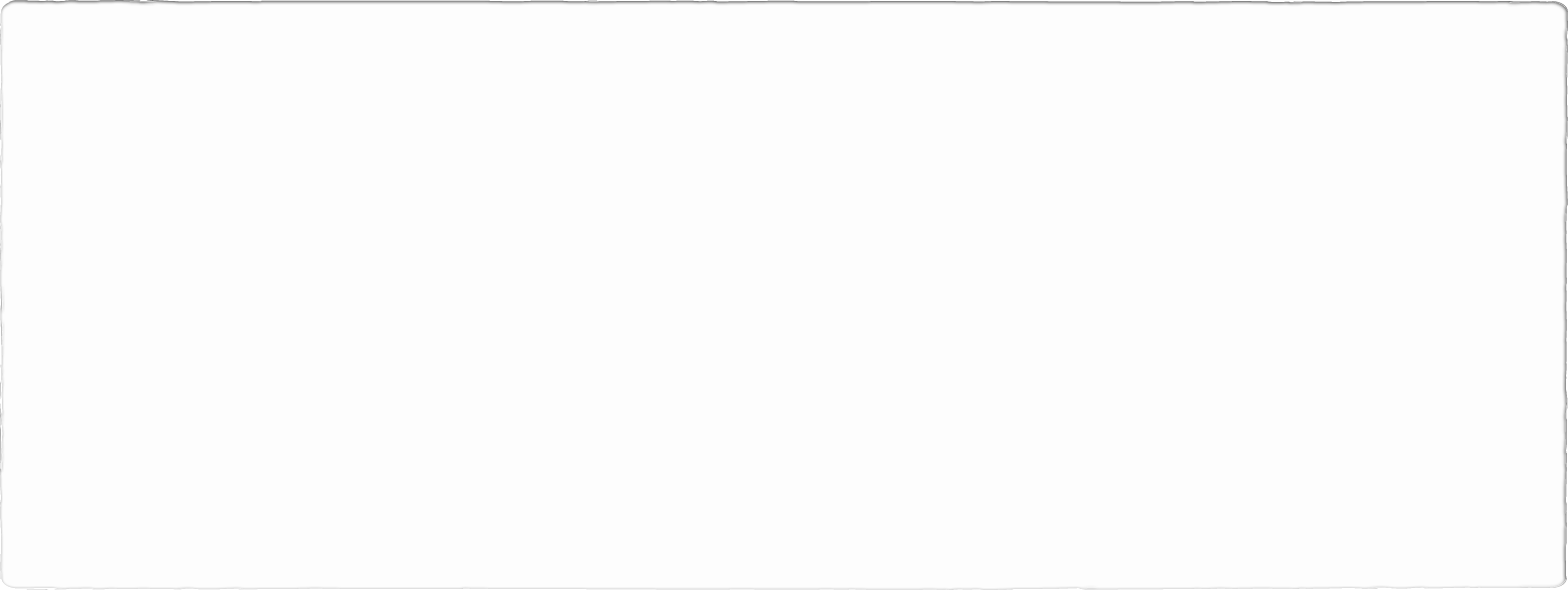 PROGRAMS
PROGRAMS
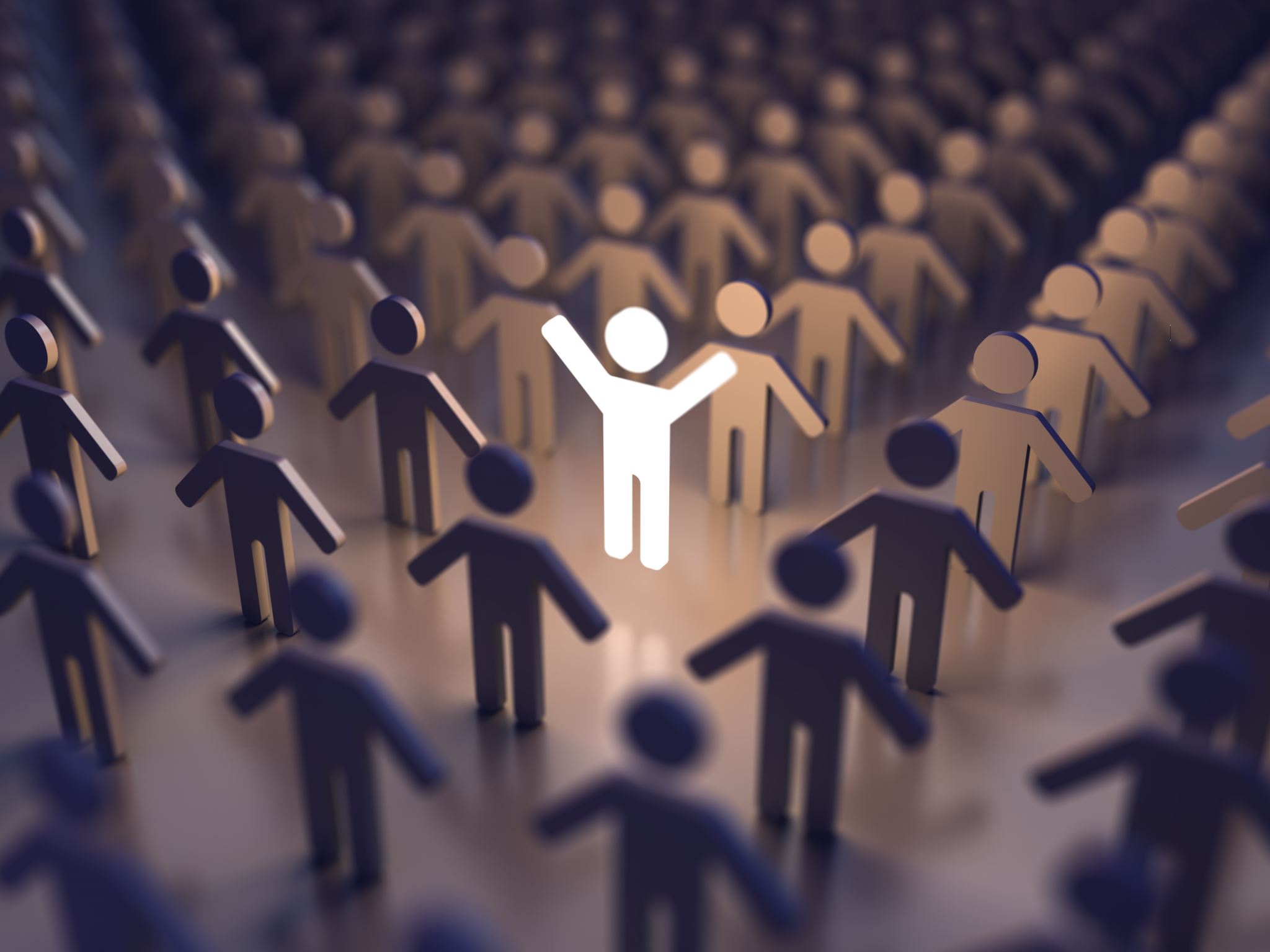 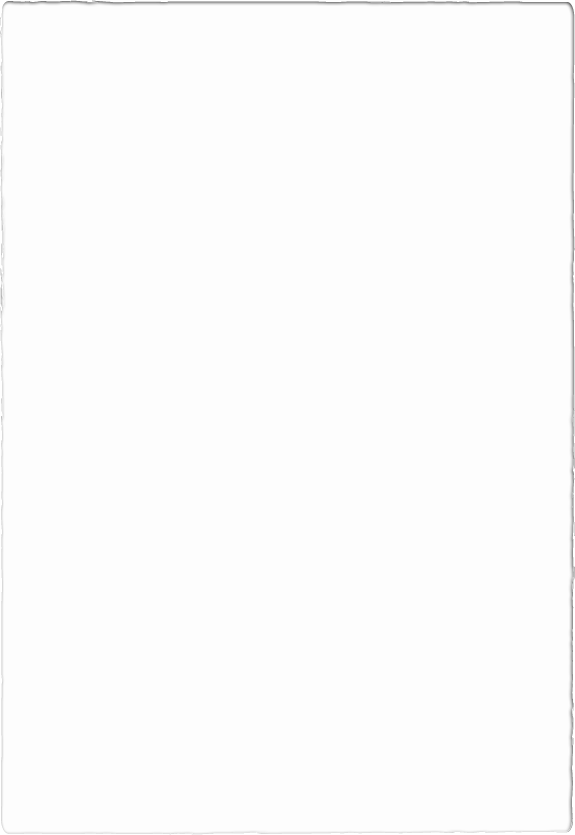 Self-Care
What are some of the places and ways you care for yourself, you’ve noted others caring for themselves that you think you’d like to do as well?

What keeps you from caring for yourself?
www.apcenet.org